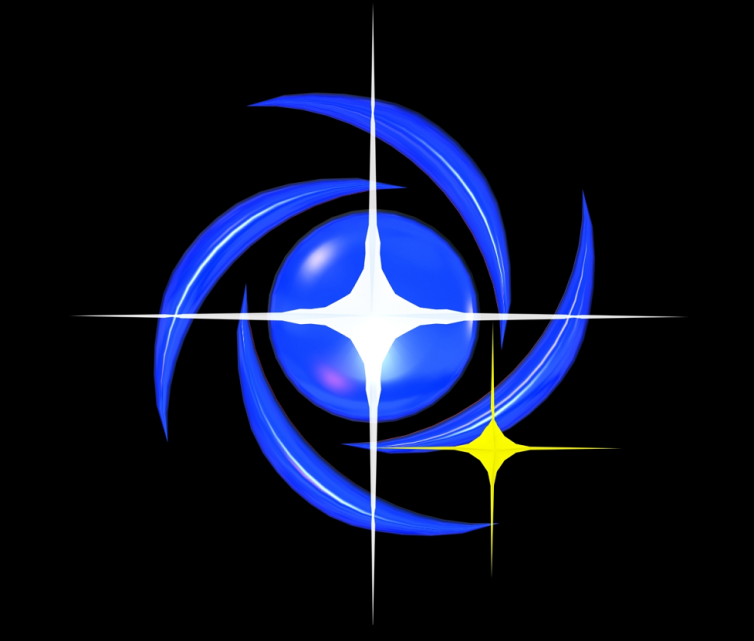 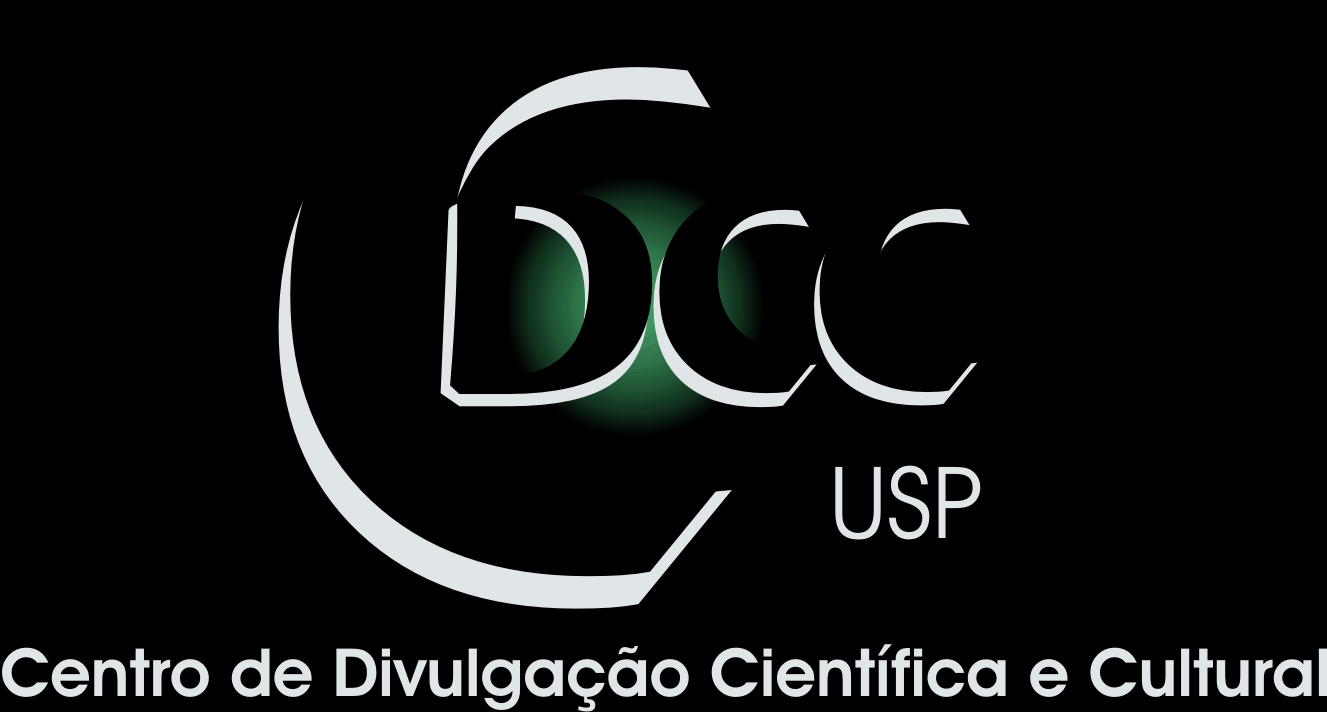 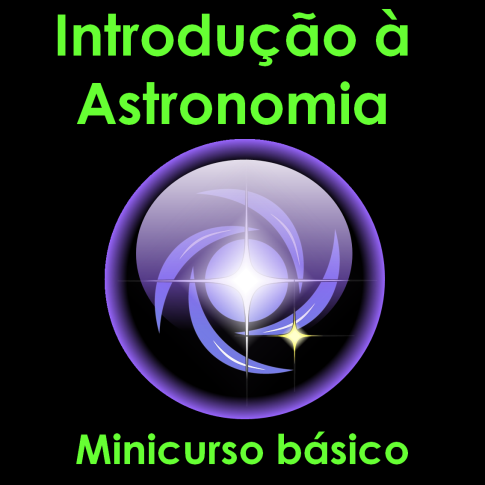 Centro de Divulgação da Astronomia
Observatório Dietrich Schiel
A Lua e as marés
André Luiz da Silva
Observatório  Dietrich Schiel
/CDCC/USP
Imagem de fundo: céu de São Carlos na data de fundação do observatório Dietrich Schiel (10/04/86, 20:00 TL) crédito: Stellarium
O que é maré?
Fenômeno associado à gravidade...
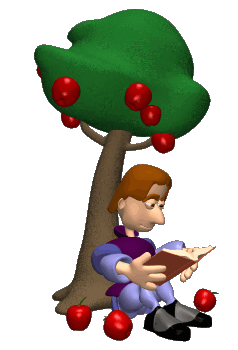 [Speaker Notes: Crédito da imagem: http://www.seronline.pt/biblioteca/recursosweb/FisicaQuimica_NewtonF%C3%ADsica/fora_gravtica.html]
Gravidade depende de duas coisas:

distância dos corpos


massa que eles têm
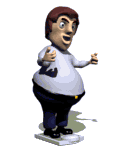 Crédito das imagens: Terra Lua: André Luiz da Silva/CDA/CDCC/USP/ Homem na  balança:http://simplesmentehomens.blogs.sapo.pt/3690.html
matematicamente...
 gravidade é uma força que depende:

 das massas dos corpos
 da distância entre eles
Marés altas e 
marés baixas
A Lua tem gravidade e atrai a Terra...
(e a Terra atrai a Lua também)
Figura fora de escala
Crédito da imagem: André Luiz da Silva/CDA/CDCC
Especialmente a parte líquida do planeta (os oceanos)
Figura fora de escala
Crédito da imagem: André Luiz da Silva/CDA/CDCC
Entendendo a forma da saliência
F1
F2
F3
d1
d2
d3
Figura fora de escala
Crédito da imagem: André Luiz da Silva/CDA/CDCC
Observe o que acontece 
quando a Terra gira...
Figura fora de escala
Crédito da imagem: André Luiz da Silva/CDA/CDCC
o Sol também causa força de maré, 
só que menor...
Figura fora de escala
Crédito da imagem: André Luiz da Silva/CDA/CDCC
às vezes as marés do Sol e da Lua se “ajudam”...
 e às vezes “se atrapalham”...
Figura fora de escala
Lua Quarto
Minguante
Lua Nova
Lua
Cheia
Lua  Quarto
Crescente
Crédito da imagem: André Luiz da Silva/CDA/CDCC
As marés: simulador
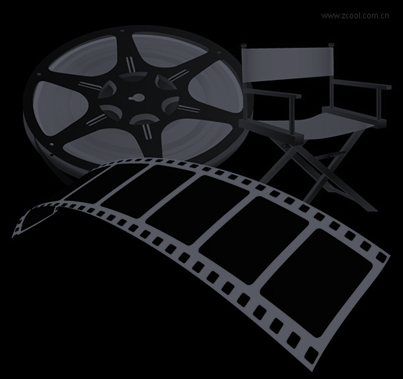 Crédito: Universidade de Nebraska
Consequências:
 rotação da Terra freando ≈1,5 ms/ano

 Lua se distanciando da Terra: ≈ 4 cm/ano

 tendência: períodos de rotação sincronizados, T=47 dias atuais e Lua a 550 mil km
[Speaker Notes: Por causa das marés, a rotação da Terra vai sendo freada cerca de 1,5 ms/ano?

 a Lua vai ficando mais distante da Terra, cerca de 4 cm/ano?

 A tendência do sistema é que os dois astros fiquem com órbitas e períodos de rotação sincronizados, com o período de rotação da Terra durando 47 dias atuais e a Lua a 550 mil km de distância (43% maior que a distância atual)?]